BLAGDANSKE AKCIJE NAŠIH VOLONTERA
Okupili smo se u ovo blagdansko doba kako bi unijeli radost i veselje u srca onima kojima je to potrebno.
 Našim posjetom obradovali smo i promijenili monotonu svakodnevnicu članova Dječjeg doma Maestral i Staračkog doma Zenta.
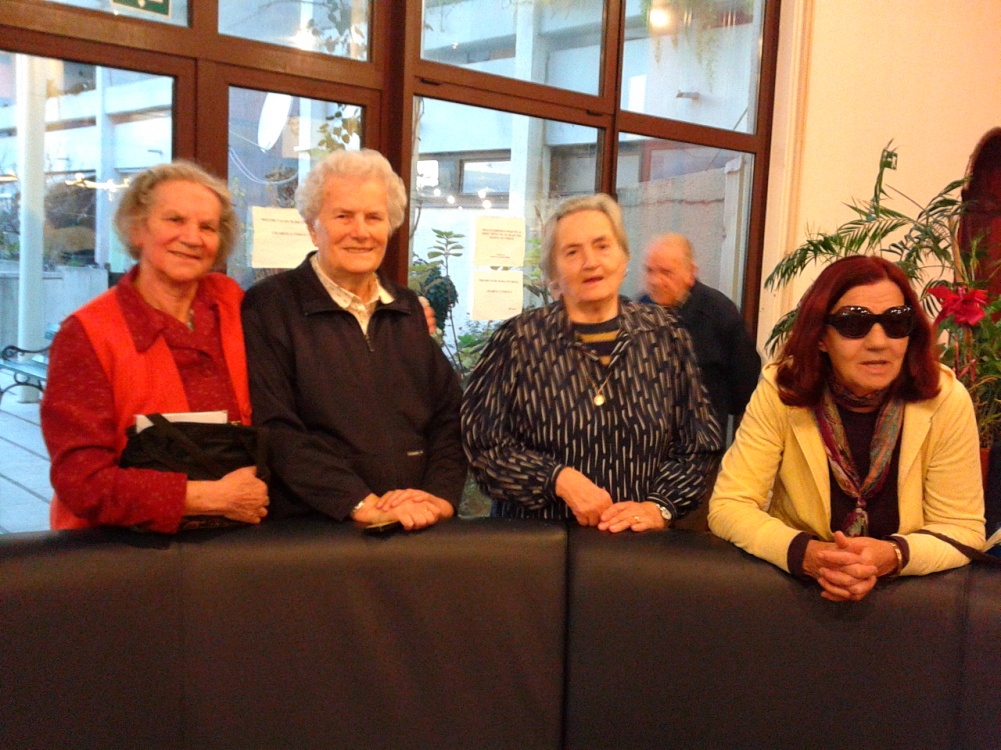 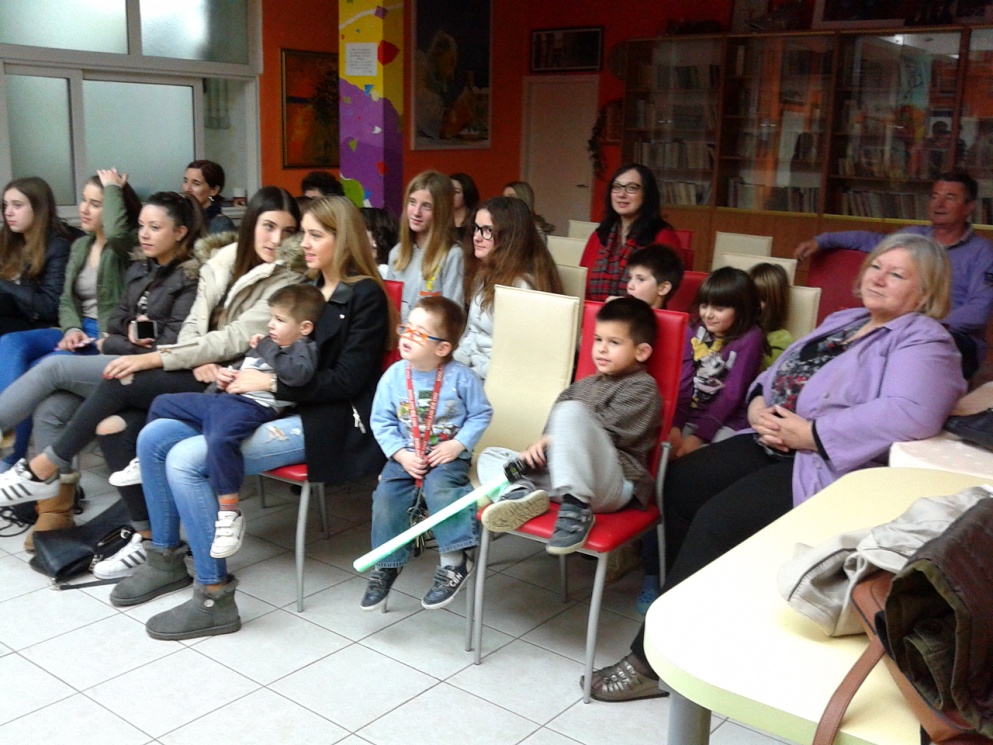 Zbor IV. Gimnazije  Marko Marulić  pjesmom unio je veselja kako u njihova  tako i u naša srca.
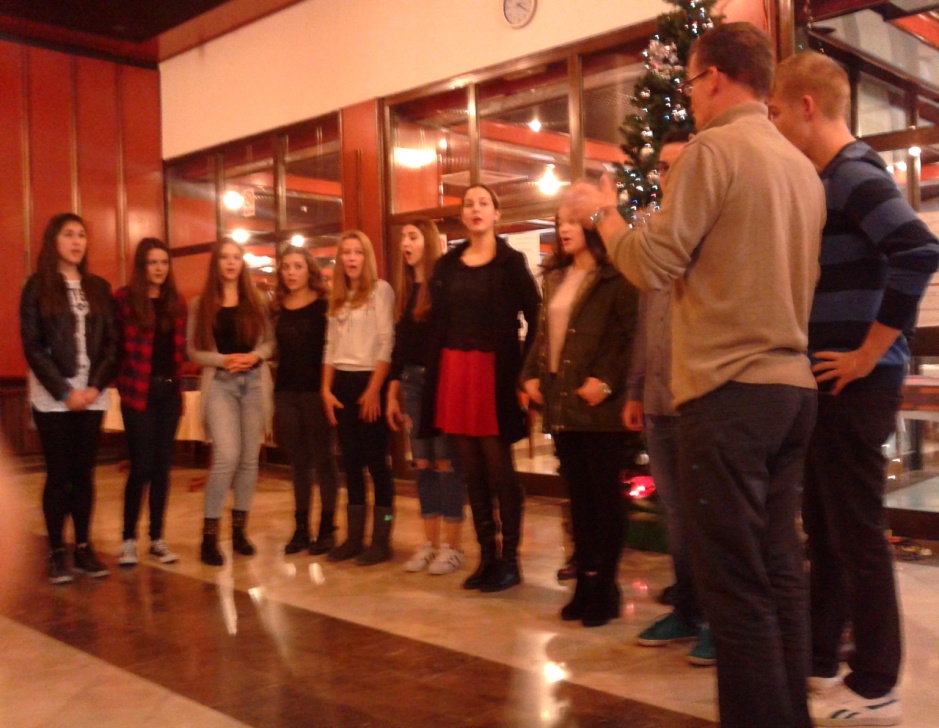 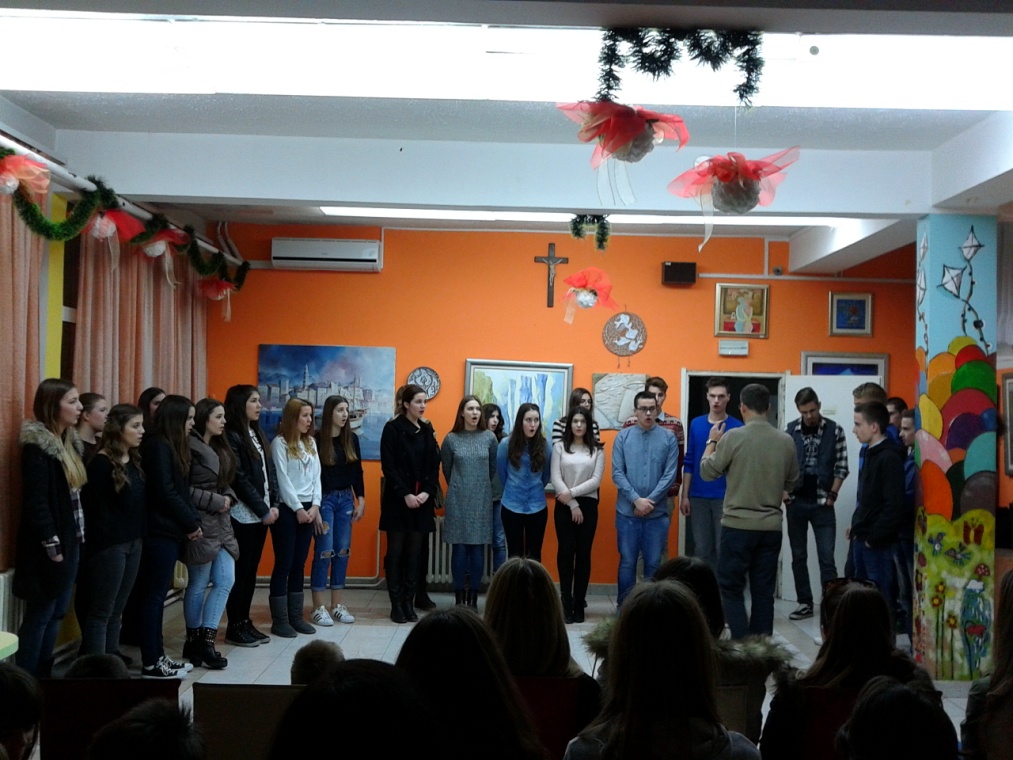 Dječji dom maestral
Dom Maestral je ustanova socijalne skrbi koja zbrinjava djecu bez roditelja i odgovarajuće roditeljske skrbi
 
Naši volonteri ovoj djeci stvorili su osmijeh na lice i boravak u ovoj ustanovi baren malo veselijim
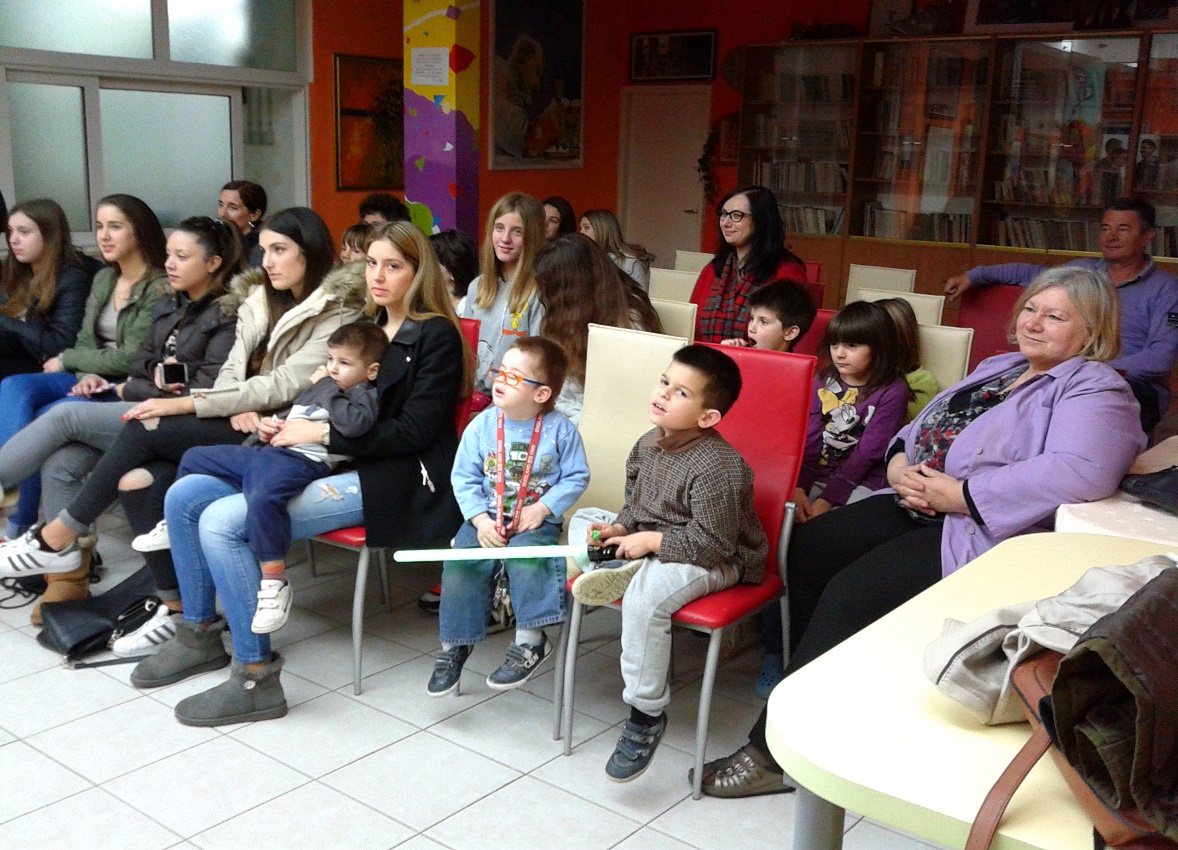 Starački dom Zenta
Vesela atmosfera nije zaobišla ni starački dom Zenta…
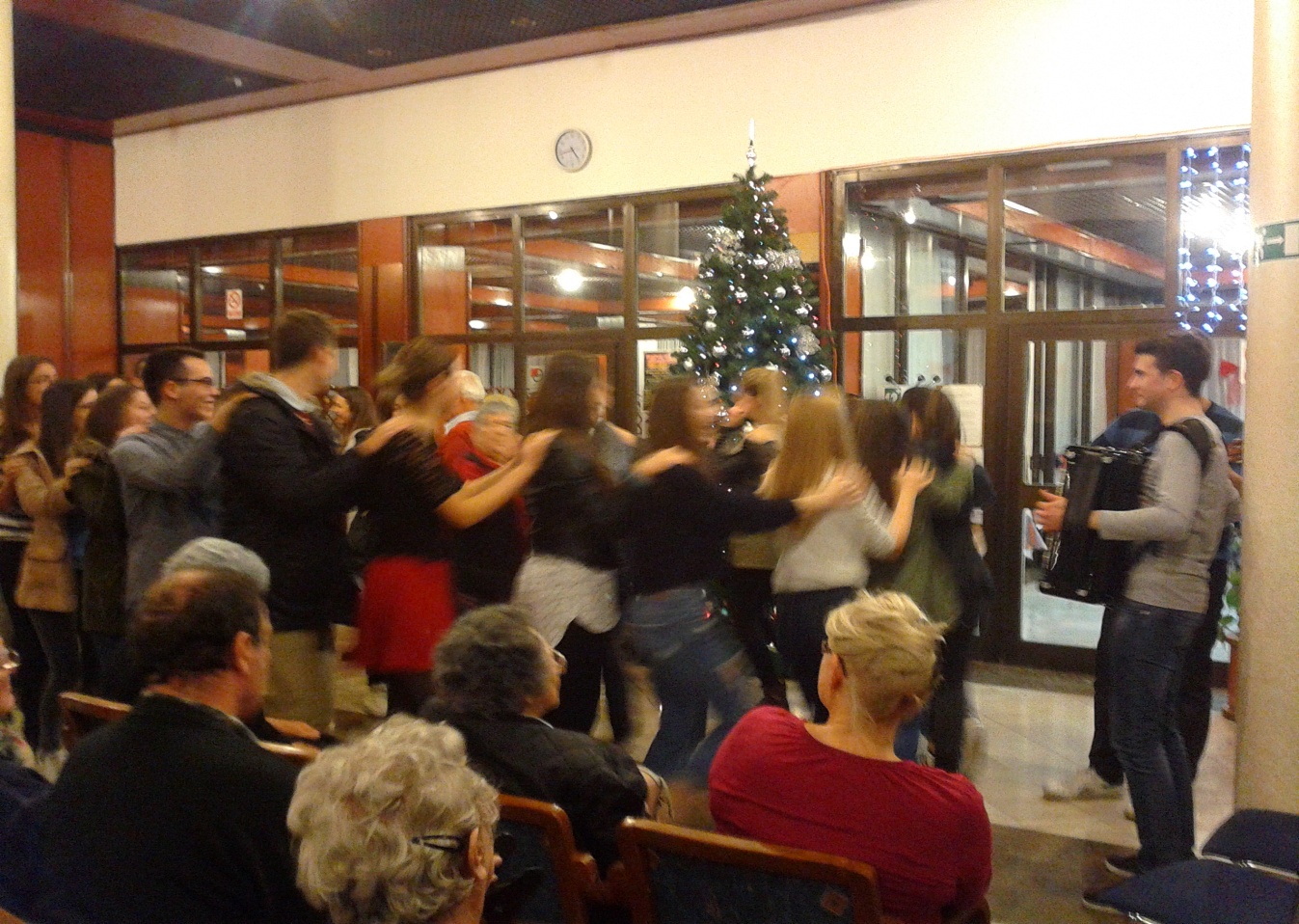 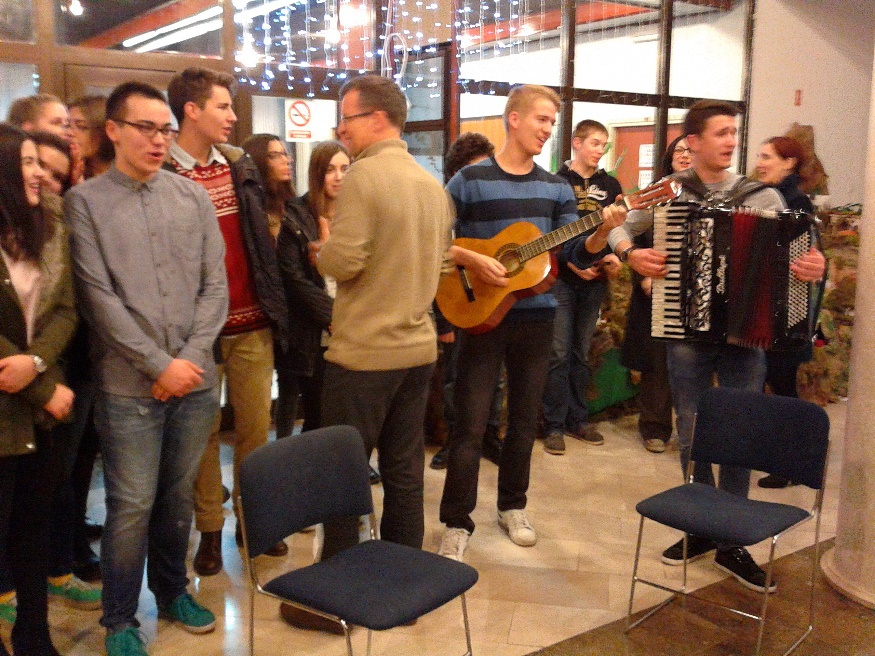 Došlo je vrijeme za rastanak…









… lijepe uspomene i iskustvo ostat će zauvijek u našim srcima…
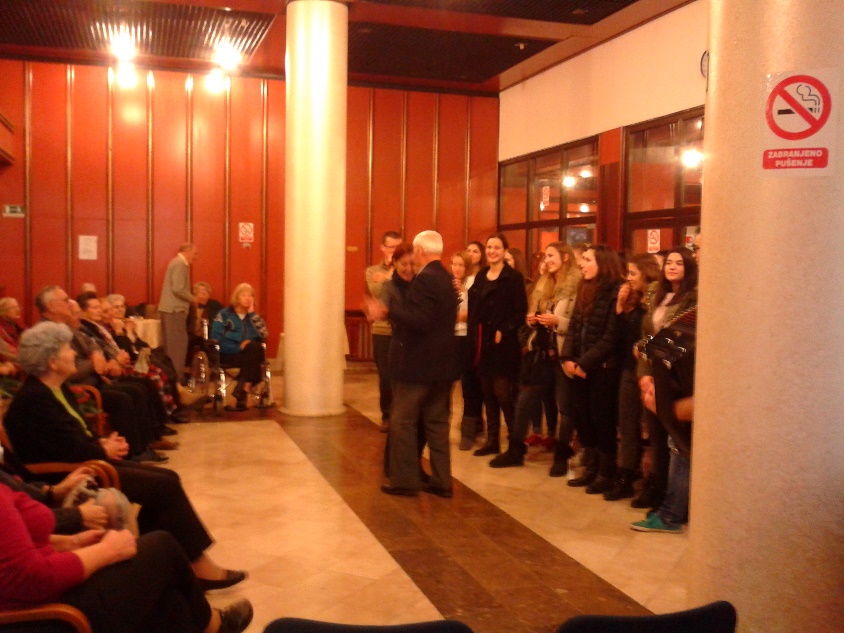 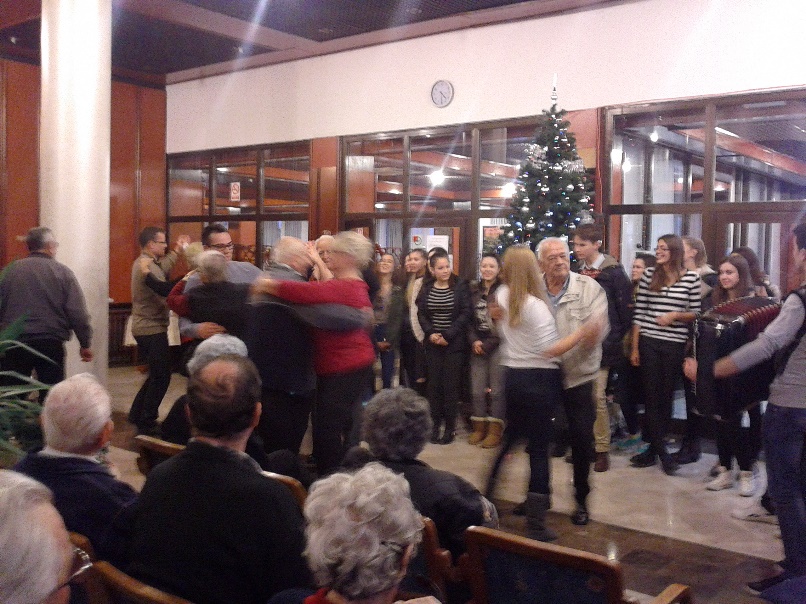 “It's not how much we give but how much love we put into giving.” ― Mother Teresa